National MSK Audit and Research Database
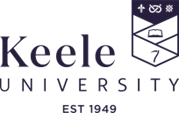 Meet the Team
A dedicated team responsible for managing the onboarding process - 
              
Dr Roanna Burgess                        
Tamanda Smoke                           
Professor Kelvin Jordan                      
James Bailey                                    
Alex Braybrooke                                

Please address any queries to fmhs.nationalmskaudit@keele.ac.uk
Onboarding Process
You are here
Stage 2
Stage 1
Stage 3
Stage 4
Stage 5
Governance sign off 

Review the following documents - 

DPIA
Data Sharing Agreement
Privacy Statement
Consent Form
Patient Information Leaflet 

Sign off required from
Service Lead
R&D Lead 
Data Manager/Informatics lead
Data Alignment 

Embedding patient survey
Embedding FCP template (FCP services only)
Data Submission
Registration of Services 

Complete the Service Level Agreement form
https://forms.office.com/e/dL3RcLj7Cz
Data Validation
Our expert team will validate the data and work with you to ensure accuracy and to address any questions or concerns
Agree a date for your first formal start and then initial data submission to the research database
Stage 2 - Governance
Privacy Statement 
https://www.keele.ac.uk/media/k-web/k-research/nationalmskaudit/privacy-statement-v-1-06Apr2023.pdf
Participant Information Leaflet      
https://www.keele.ac.uk/media/k-web/k-research/nationalmskaudit/participant-information-sheet-v-1-06Apr2023.pdf
Consent Form
 consent-form-v-1-06Apr2023.pdf (keele.ac.uk)
DPIA
 dpia-v-1-06Apr2023.pdf (keele.ac.uk)
Stage 3
Data Dictionary available at www.keele.ac.uk/nationalmskaudit
FCP Template
Clinical templates - Keele University
Stage 4 – Data Validation
Proceed to Stage 5 – Data Submission
Stage 5 – Data Submission
When governance, data alignment & validation is complete,  you will be able to progress to Stage 5, where dates will be agreed for your 6-monthly submission/data uploads to the Keele shared space.
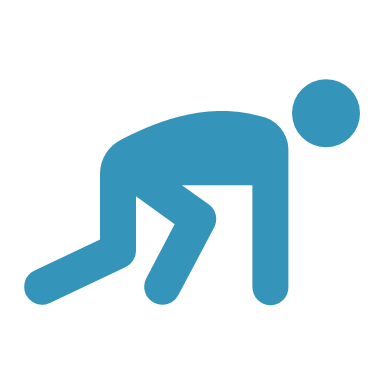 You are Ready to Get Started!
Keep in touch, help us improve, and feedback through our  Community of Practice